Trigonometric
Ratios
Twitter: @Owen134866

www.mathsfreeresourcelibrary.com
Prior Knowledge Check
1) Find the unknown values indicated:

a)



b)



c) 



d)
3.1cm
x
23˚
7.3cm
x
70˚
9.05cm
8.5cm
25.8˚
x
2.7cm
6.2cm
x
77.2˚
5cm
22cm
Teachings for 
Exercise 9A
Trigonometric Ratios
C
You need to know and be able to use the Cosine rule to find an unknown side or angle

We will see where this rule comes from first!

Consider the triangle to the right, labelled using A, B and C, and a, b and c as you are familiar with

Let us draw on the perpendicular height and call it h, down to a point X

This splits side c into two sections

One we will call ‘x’, meaning the other section is ‘c – x’
b
a
h
A
B
x
c - x
X
c
Using Pythagoras’ Theorem in the left triangle, to find length h
Replace with the letters used on the diagram
Using Pythagoras’ Theorem in the right triangle, to find length h
Replace with the letters used on the diagram
We now have two expressions for h2. These expressions must be the same and can therefore be set equal to each other!
9A
A
C
H
Trigonometric Ratios
C
Hyp
You need to know and be able to use the Cosine rule to find an unknown side or angle

As with the Sine rule, we will see where this rule comes from first!

Consider the triangle to the right, labelled using A, B and C, and a, b and c as you are familiar with

Let us draw on the perpendicular height and call it h, down to a point X

This splits side c into two sections

One we will call ‘x’, meaning the other section is ‘c – x’
b
a
h
A
B
x
c - x
X
Adj
c
Square the bracket
‘Multiply it out’ – careful with negatives!
Add x2 to both sides
Rearrange
You can replace x with an equivalent expression by using GCSE Trigonometry…
Simplify
9A
Trigonometric Ratios
b
a
You need to know and be able to use the Cosine rule to find an unknown side or angle

A triangle has sides of 4cm, 5cm and 6cm respectively. Find the size of the smallest angle

The smallest angle will always be opposite the smallest side

Call this angle ‘A’

Proceed as before, but you will have to do a little more rearranging…
5cm
4cm
A
6cm
c
Sub in appropriate values for a, b and c
Calculate some terms
Subtract 61
Divide by -60
Use inverse Cos
9A
Trigonometric Ratios
N
You need to know and be able to use the Cosine rule to find an unknown side or angle

Coastguard station B is 8km on a bearing of 060˚ from coastguard station A. A ship C is 4.8km, on a bearing of 018˚, away from A.

Calculate the distance from C to B

Start with a diagram (this will help a lot!)

Label the side you are finding ‘a’ (in this case the letters work out nicely, but with different letters it is sometimes easier to ignore them and use a, b and c)
C
a
B
b
4.8km
18˚
42˚
8km
60˚
c
A
Replace a, b and c as appropriate
Calculate the right-hand side
Square root the answer
9A
Trigonometric Ratios
P
a
c
You need to know and be able to use the Cosine rule to find an unknown side or angle

In the triangle to the right, PQ = xcm, QR = (x + 2)cm, RP = 5cm and angle PQR = 60˚. Find the value of x.
x cm
5cm
60˚
Q
R
(x + 2) cm
A
b
Sub in appropriate values for a, b and c
Expand brackets
 Cos60 = 0.5
Sub in a, b and c…
Simplify
Calculate
Rearrange into a solvable form
Work out answers
There is also a negative solution but this would not make sense in context so we do not need it (it would be good workings to show it though!)
a = 1
b = 2
c = -21
We can use the Quadratic formula!
9A
Teachings for 
Exercise 9B
O
S
H
Trigonometric Ratios
B
Consider the triangle labelled to the right, remembering GCSE trigonometry:

	Right hand triangle:


	Left hand triangle:


	The opposite sides are the same so:
hyp
hyp
c
a
opp
A
C
adj
b
adj
Divide by c and a
9B
Trigonometric Ratios
Calculate the labelled side in the triangle to the right:
Have the unknown as the numerator!
8mm
Substitute numbers in
82°
x
Multiply by Sin82
34°
Work out the fraction
9B
Trigonometric Ratios
Calculate the labelled angle in the triangle to the right:
Have the unknown as the numerator!
θ
15cm
Substitute numbers in
32°
12cm
Multiply by 12
Work out the fraction
Use Inverse Sine
9B
Teachings for 
Exercise 9C
Trigonometric Ratios
There are sometimes 2 solutions for a missing angle:








	The Sine graph is symmetrical (you will see this later this chapter) so the value of Sin 30 is the same as Sin 150.
Generally:
y = Sinθ
90
180
270
360
Sin30 = Sin150
9C
Trigonometric Ratios
B
In triangle ABC, AB = 4cm, BC = 3cm and angle BAC = 44°. Work out the possible values of ACB.
4cm
3cm
3cm
44°
A
C
C
Substitute
Multiply by 4
Work out the fraction
Inverse Sine
Work out the other possible value
9C
Teachings for 
Exercise 9D
O
S
H
Trigonometric Ratios
A
Hyp
You need to be able to calculate the area of a triangle using Sine

Again, we will start by seeing where this formula comes from…

In the triangle to the right, the area will be given by 1/2 base x height

The base is ‘a’ and the height is ‘h’

But we can work out an expression for h by using GCSE Trigonometry in the right hand triangle

This allows us to replace h in the formula, with bSinC instead

(The point of this is to allow us to find the area of a triangle by using an angle and 2 sides, without needing the perpendicular height!)
c
b
h
Opp
B
C
a
Replace h with bSinC
Remove the bracket
 To use this you are looking to know 2 sides as well as the angle between them
9D
Trigonometric Ratios
A
b
You need to be able to calculate the area of a triangle using Sine

Calculate the area of the triangle shown to the right…
4.2cm
c
75˚
B
C
6.8cm
a
Sub in values
Calculate
9D
Trigonometric Ratios
C
a
x
30°
You need to be able to calculate the area of a triangle using Sine

The area of the triangle to the right is 60cm2.

 Show that x2 – 3x - 240 = 0
B
x - 3
b
c
Sub in values
A
Multiply by 2 to cancel out the 1/2
Sin30 = 0.5
Multiply by 2 again to cancel out the 0.5
Expand the bracket
Subtract 240
9D
Teachings for 
Exercise 9E
Trigonometric Ratios
B
b
75m
a
A
55˚
C
A
140˚
70m
80m
c
D
Label the length AD which is indicated in the question
 You will usually need to split quadrilaterals into 2 triangles
 We can use triangle BDC to find length BD, and angle BDC
Sub in values (it is often easier to use your own labelling)
Calculate
Square root
You should store this value in your calculator (you will see how to do this in a moment!)
9E
Trigonometric Ratios
B
b
75m
a
A
55˚
C
A
140˚
70m
80m
c
D
B
Now we need to find out an angle in triangle BDA
 We can do this by subtracting angle BDC from 140˚
Sub in values (remember to use the exact value of side a)
Calculate to find SinB
Inverse sine
Subtract from 140
9E
Trigonometric Ratios
B
b
a
75m
c
a
A
55˚
C
A
140˚
70m
80m
b
c
D
A
B
Now we can use the cosine rule again in triangle ABD to find length AB…
Sub in exact values
Calculate
Square root
9E
Trigonometric Ratios
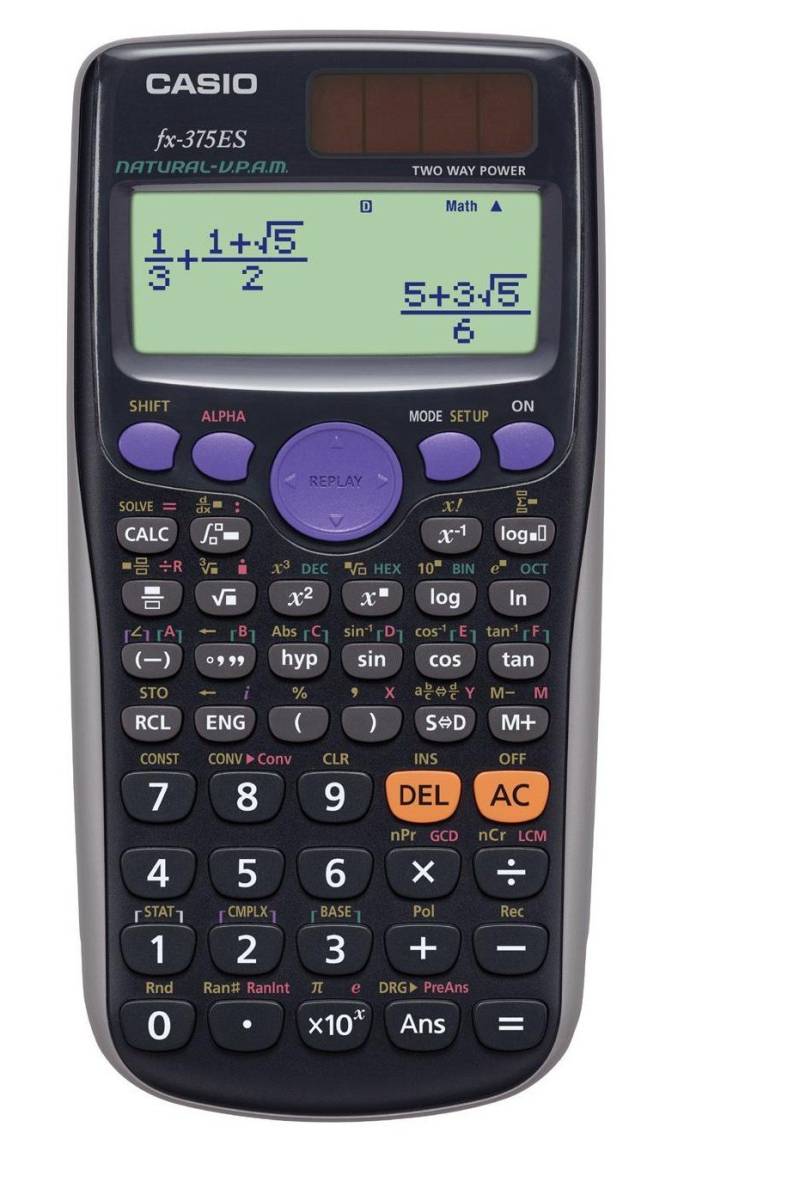 You need to be able to solve problems involving several of these rules, and in practical contexts

How to store answers on a calculator:

When the number you want to store is on the screen, press shift + RCL

Then press the button with the red letter that you want to use (eg – A). You do not need to press the alpha button for this. The number will then be stored as that letter

3) Now when you do a calculation, if you want to use the stored number, press alpha and the corresponding button, and that number will be used
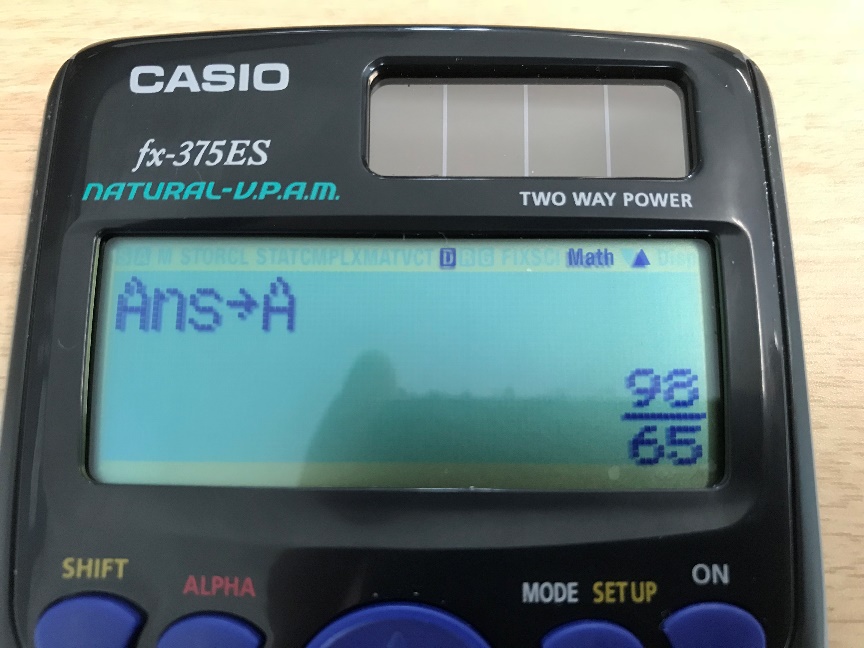 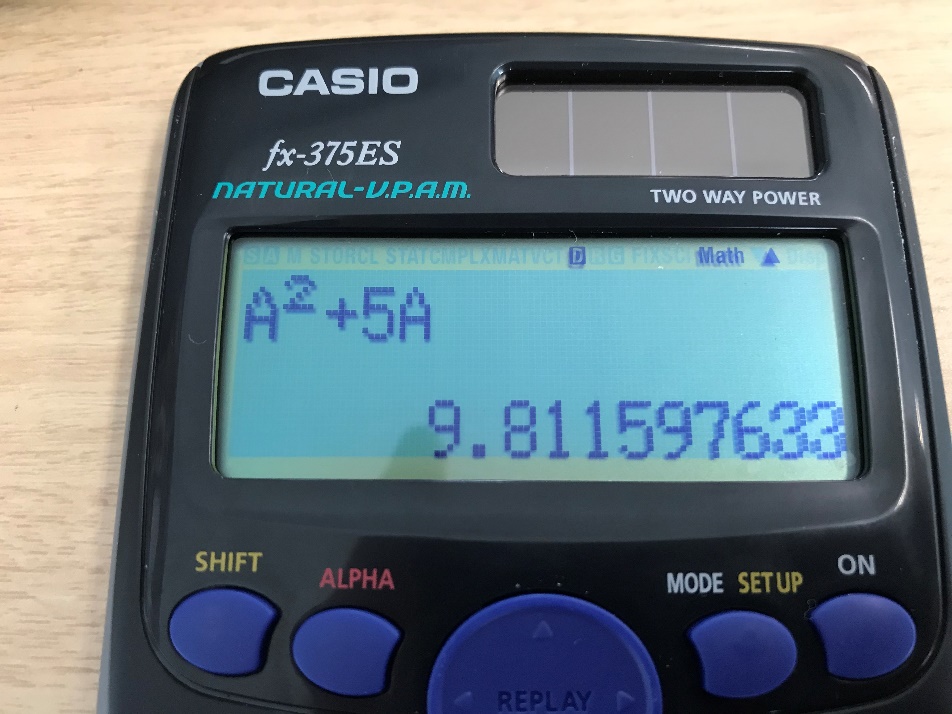 9E
Teachings for 
Exercise 9F
-90º
-360º
-180º
-270º
Trigonometric Ratios
y
y = sinθ
1
You need to be able to recognise the graphs of sinθ, cosθ and tanθ

	You will have seen all these graphs on your GCSE

	The key points to remember are the peaks/troughs of each, and the points of intersection

	The Cos graph is the same as the Sin graph, but shifted along (it starts at 1 instead of 0)

	The Tan graph has lines called asymptotes. These are points the graph approaches but never reaches (90º, 270º etc…)
θ
0
360º
90º
180º
270º
-1
y
y = cosθ
1
θ
0
-180º
-90º
-360º
-270º
360º
90º
180º
270º
-1
y = tanθ
1
θ
0
-180º
-90º
90º
-360º
-270º
360º
180º
270º
-1
Period (length of wave) = 360º for Sin and Cos, and 180º for Tan
9F
Teachings for 
Exercise 9G
Trigonometric Ratios
y
y = sinθ
You need to be able to recognise transformations of graphs, and sketch them

	Transformation type 1

	
	This stretches the graph vertically by a factor ‘a’.
1
θ
0
360º
90º
180º
270º
-1
y
y = -sinθ
1
θ
0
360º
90º
180º
270º
Reflection in the x axis
-1
(all the y values will ‘swap sign’)
y
y = sin(-θ)
1
Reflection in the y axis
θ
0
360º
90º
180º
270º
(You get the same y values for the reversed x value. -90 gives the result 90 would have)
-1
9G
Trigonometric Ratios
y
y = cosθ
You need to be able to recognise transformations of graphs, and sketch them

	Transformation type 1

	
	This stretches the graph vertically by a factor ‘a’.
1
θ
0
360º
90º
180º
270º
-1
y
y = -cosθ
1
θ
0
360º
90º
180º
270º
Reflection in the x axis
-1
y
y = cos(-θ)
1
Reflection in the y axis
θ
0
360º
90º
180º
270º
-1
9G
Trigonometric Ratios
y
y = sinθ
You need to be able to recognise transformations of graphs, and sketch them

	Transformation type 2

	
	This shifts the graph vertically ‘a’ units.
	 It is important to note that the ‘a’ is added on AFTER doing ‘sinθ’





	“Adding an amount onto sinθ is a vertical shift”
1
θ
0
360º
90º
180º
270º
-1
y
y = sinθ + 1
1
θ
0
360º
90º
180º
270º
y values all increase by 1
-1
y
y = -2 + sinθ
y values all decrease by 2
-1
θ
-2
-3
9G
Trigonometric Ratios
y
y = sinθ
You need to be able to recognise
   transformations of graphs, and sketch them

	Transformation type 3


	This shifts the graph horizontally ‘-a’ units.
	NOTE: The ‘a’ is added to θ before we work out the sine value…






	“Adding/Subtracting an amount from the bracket is a horizontal shift”
1
θ
0
360º
90º
180º
270º
-1
90
y
y = sin(θ + 90)
1
y takes the same set of values, for values of θ that are 90 less than before
θ
0
360º
90º
180º
270º
-1
y takes the same set of values, for values of θ that are 30 more than before
y
30
y = sin(θ – 30)
1
θ
0
360º
90º
180º
270º
-1
9G
Trigonometric Ratios
y
y = sinθ
You need to be able to recognise transformations of graphs, and sketch them

	Transformation type 4


	This stretches the graph horizontally by a factor ‘1/a’





	
	“Multiplying or dividing θ in the bracket is a horizontal stretch/squash”
1
θ
0
360º
90º
180º
270º
-1
y
y = sin2θ
1
θ
0
Same set of y values, for half the θ values
90º
180º
270º
360º
-1
Same set of y values, for triple the θ values
y
y = sin(θ/3)
1
θ
0
1080º
270º
540º
810º
-1
9G
Trigonometric Ratios
(90, 1.5)
y
y = sinθ + k
You need to be able to answer questions with unknowns in

	The graph shows the Function:

	f(x) = Sinθ + k

	a) Write down the value of k
	 0.5 (Graph 0.5 units higher)
	b) What is the smallest positive value of θ that gives a minimum point?
	 270˚
	c) What is the value of Sinθ at this point?
	 -0.5
1
θ
0
360º
90º
180º
270º
-1
9G
Trigonometric Ratios
y
y = cos(θ+k)
You need to be able to answer questions with unknowns in

	The graph shows the Function:

	f(x) = Cos(θ + k)

	a) Write down the value of k
	 20 (Graph moved 20 units left)
	 f(x) = Cos(θ + 20)
	b) What is the value of θ at x?
	 x = 250˚
	c) What are the coordinates of the minimum?
	 (160, -1)
	d) What is the value of Cosθ at y?
1
y
70º
250º
xº
θ
0
-1
f(x) = Cos(θ + k)
We know k
f(x) = Cos(θ + 20)
On the y axis, θ = 0.
f(x) = Cos(20)
Work out the answer!
f(x) = 0.94 (2dp)
9G